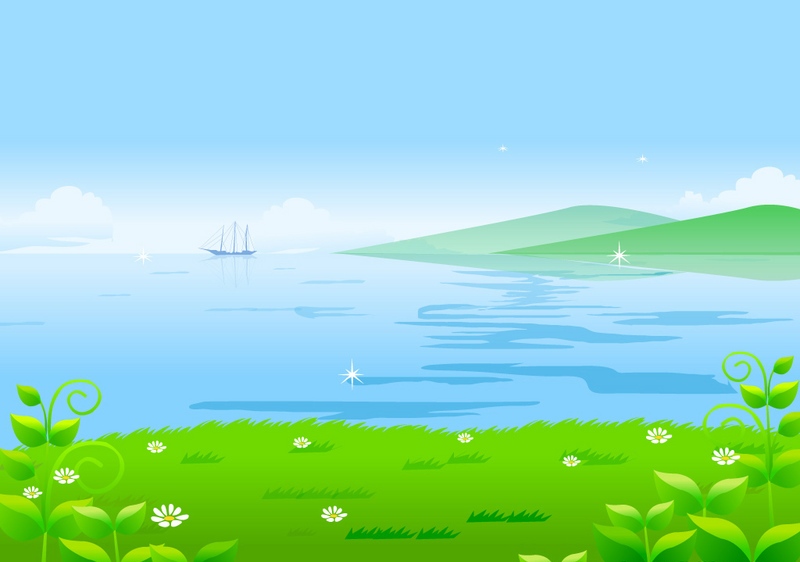 Trường Tiểu học Chu Văn An
Môn: KHOA HỌC      5H
NAM VÀ NỮ
Giáo viên: Lê Thị Oanh
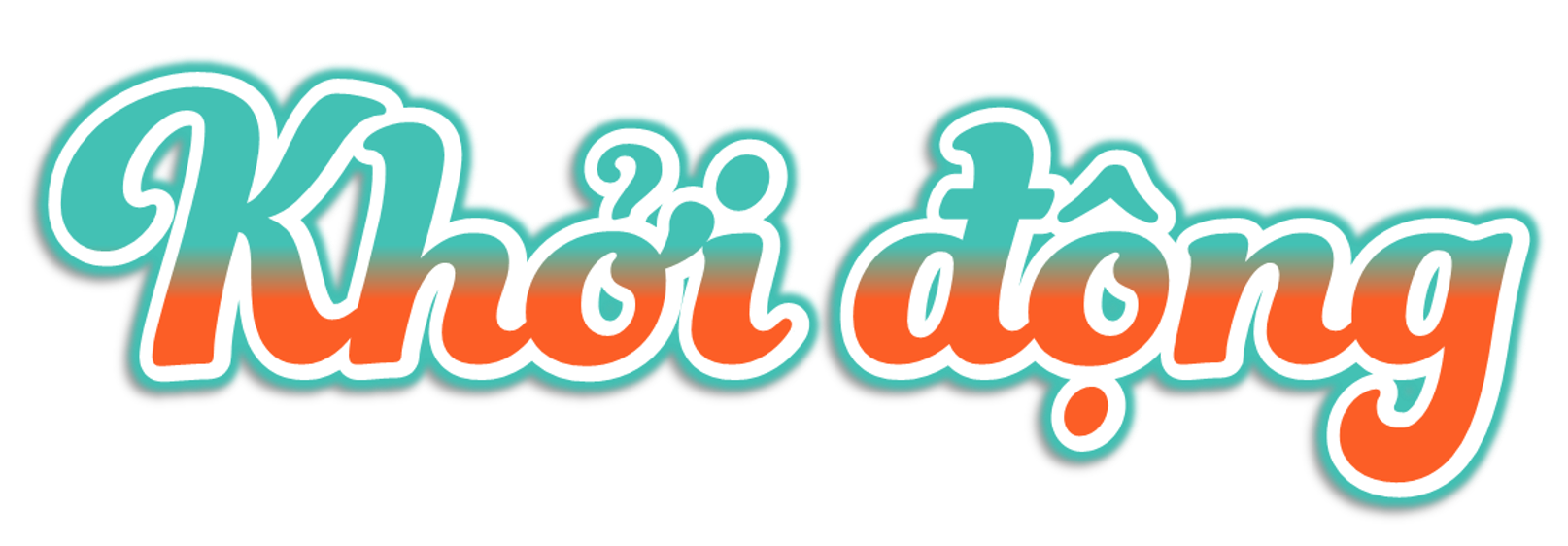 Parrot
Fish
Trong lớp em có bao nhiêu bạn nam, bao nhiêu bạn nữ?
Nêu một số điểm giống nhau, khác nhau giữa bạn nam và bạn nữ.
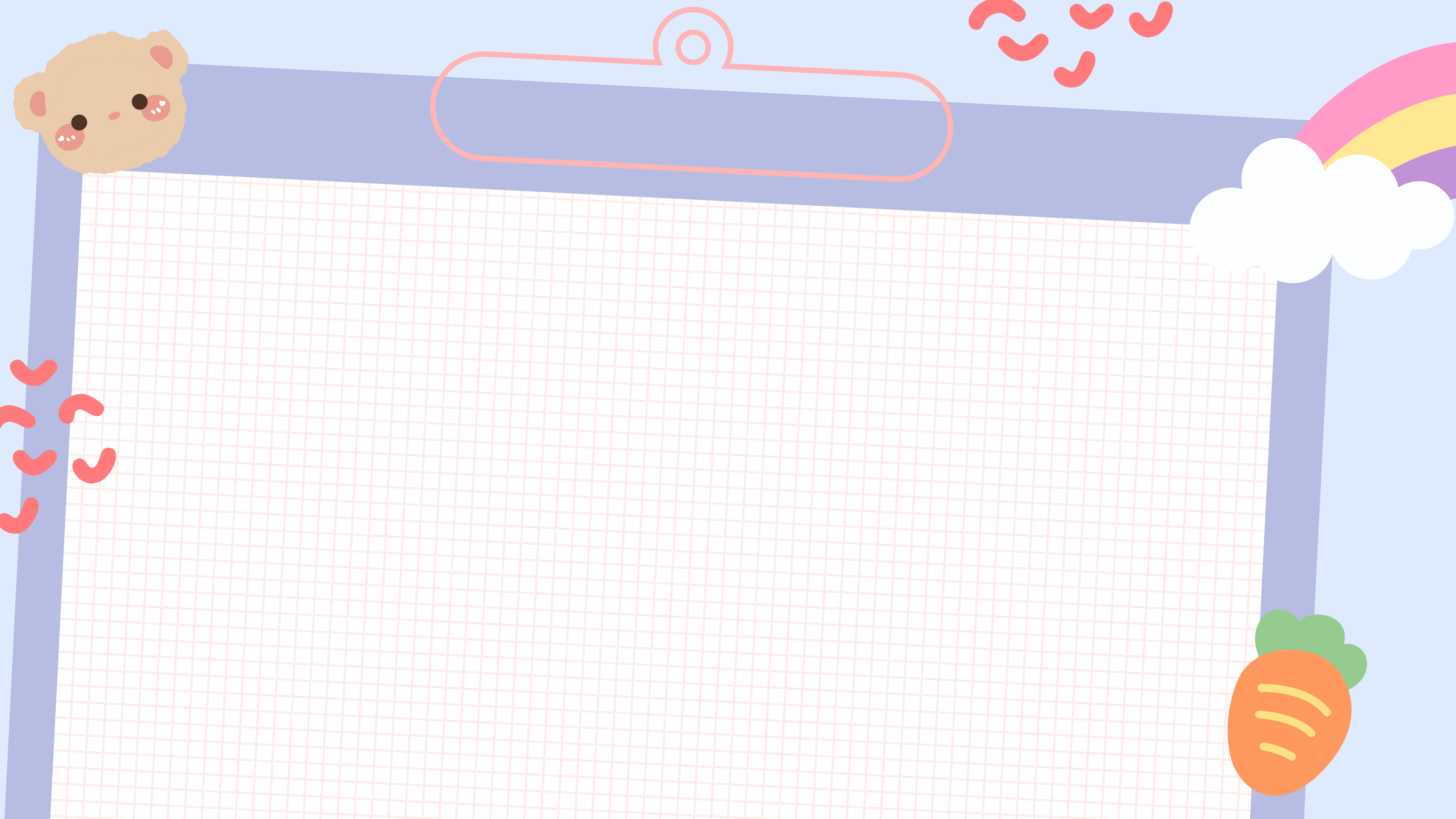 + Giống nhau: Đều là học sinh, đều mặc đồng phục,...
+ Khác nhau: Bạn nam tóc ngắn, bạn nữ tóc dài, bạn nam cao hơn bạn nữ,...
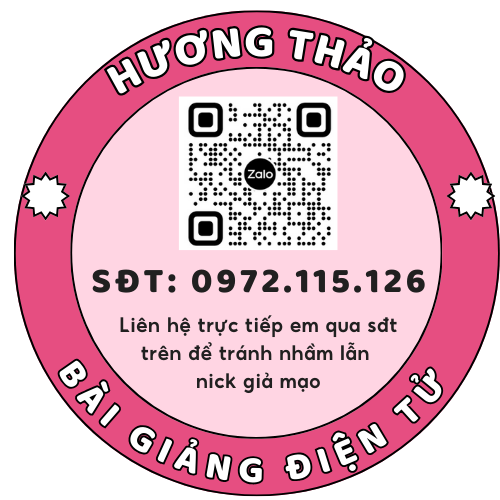 1
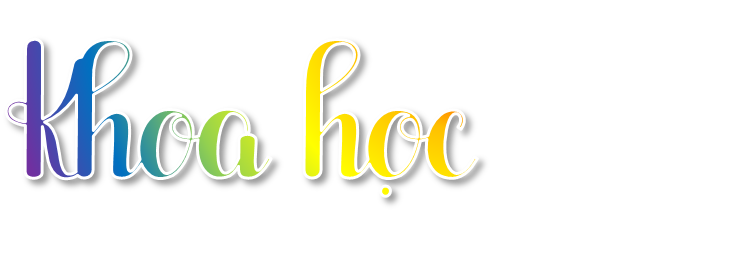 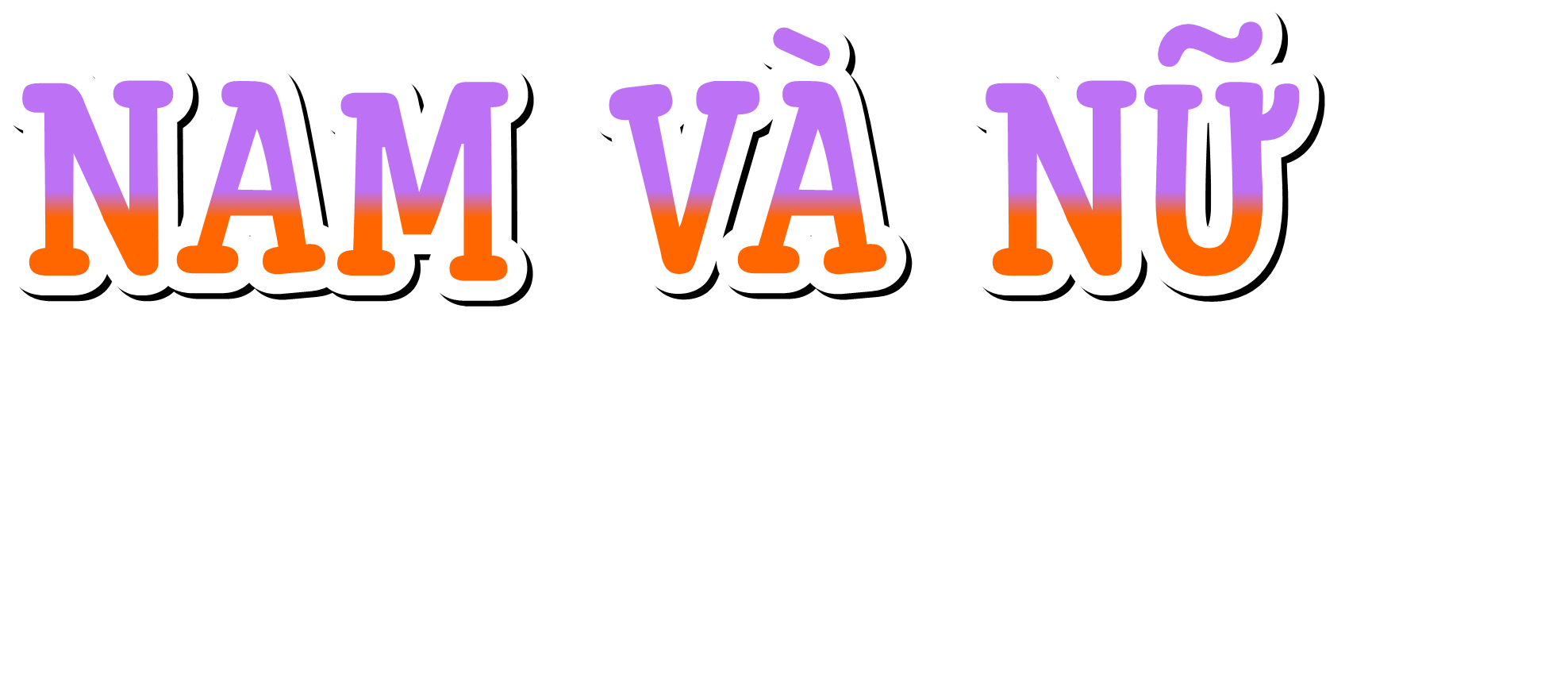 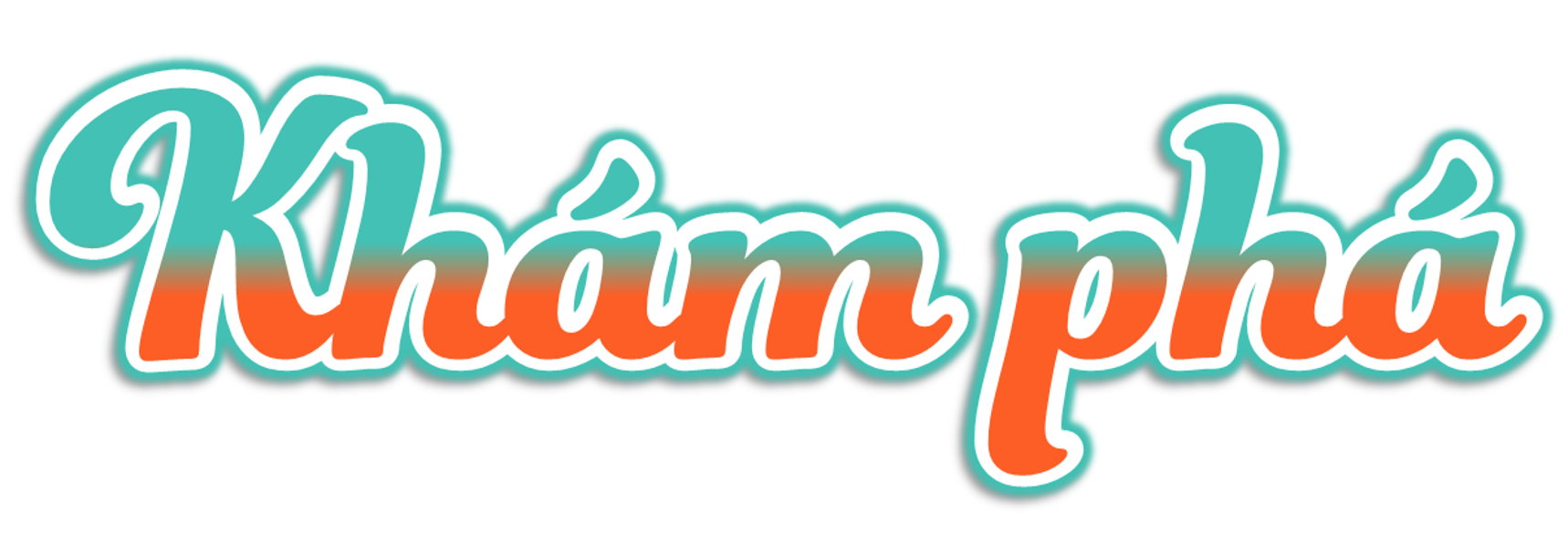 Parrot
Fish
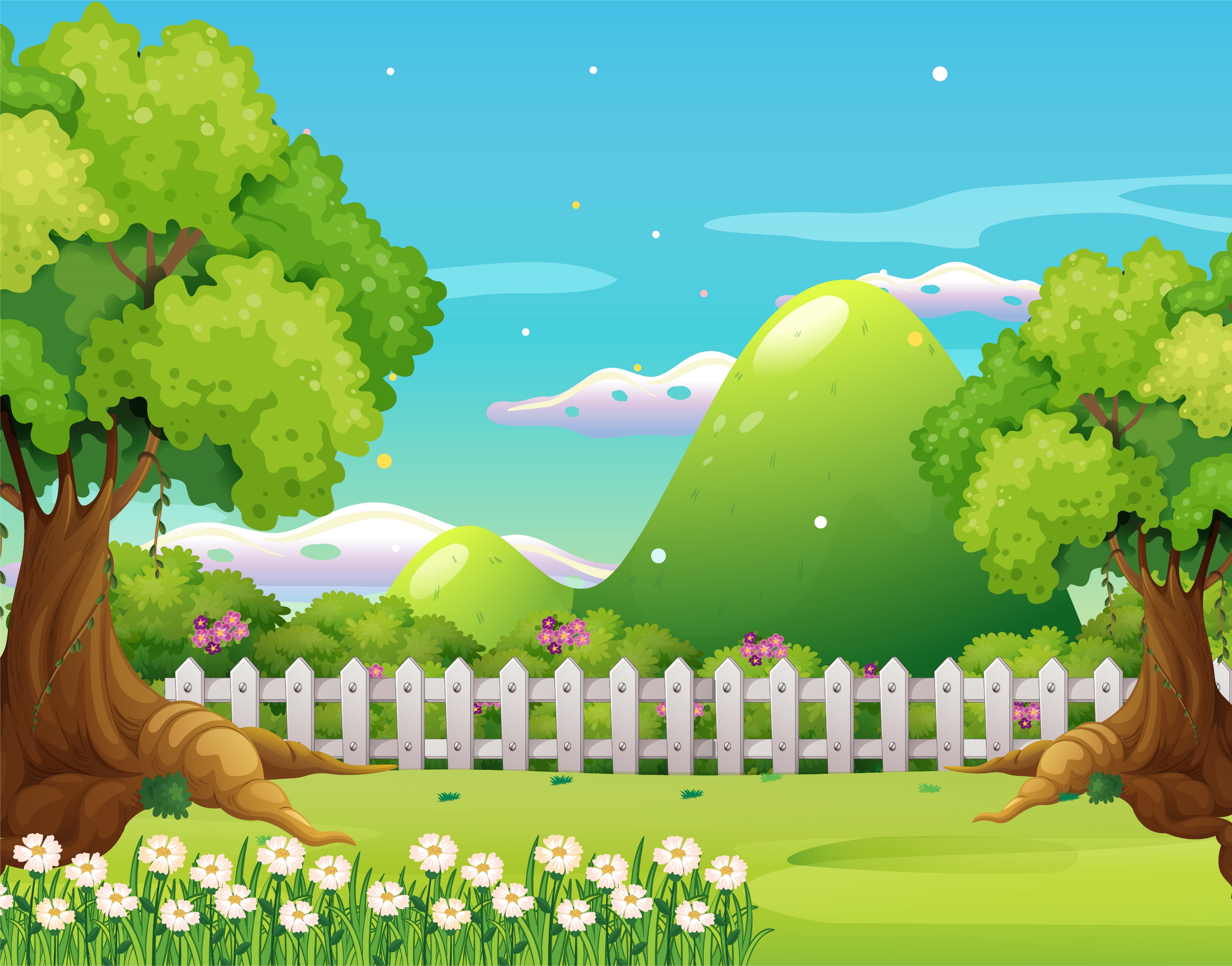 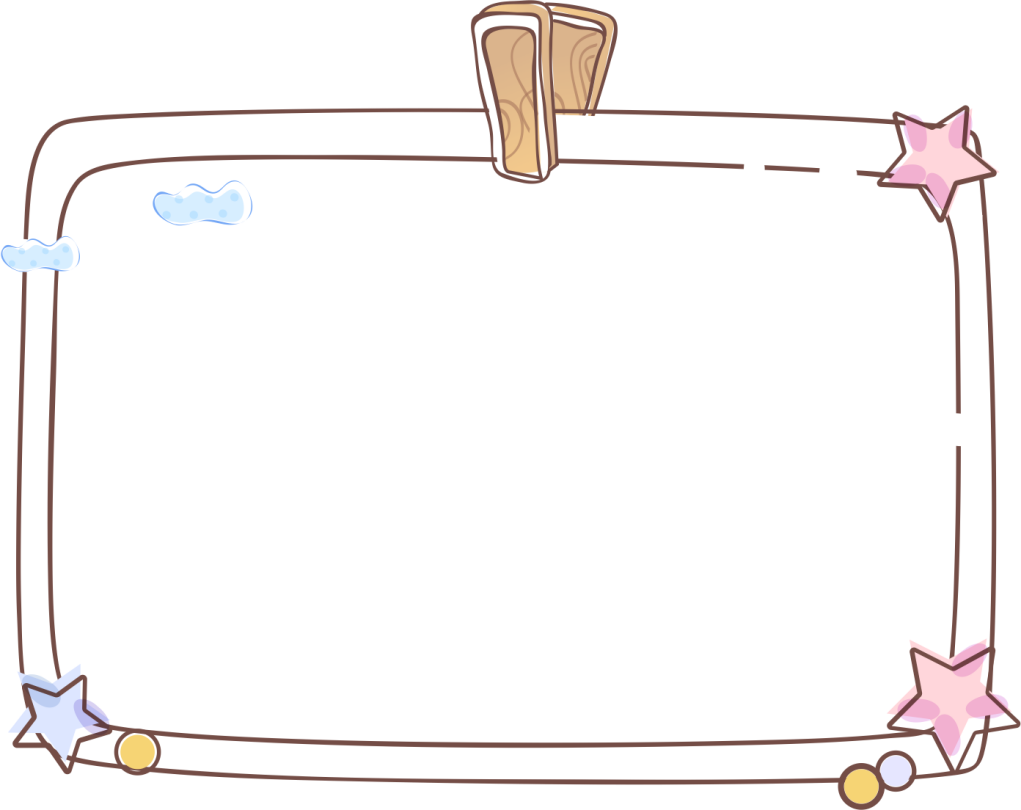 HĐ 1: Đặc điểm sinh học và đặc điểm xã hội của nam và nữ.
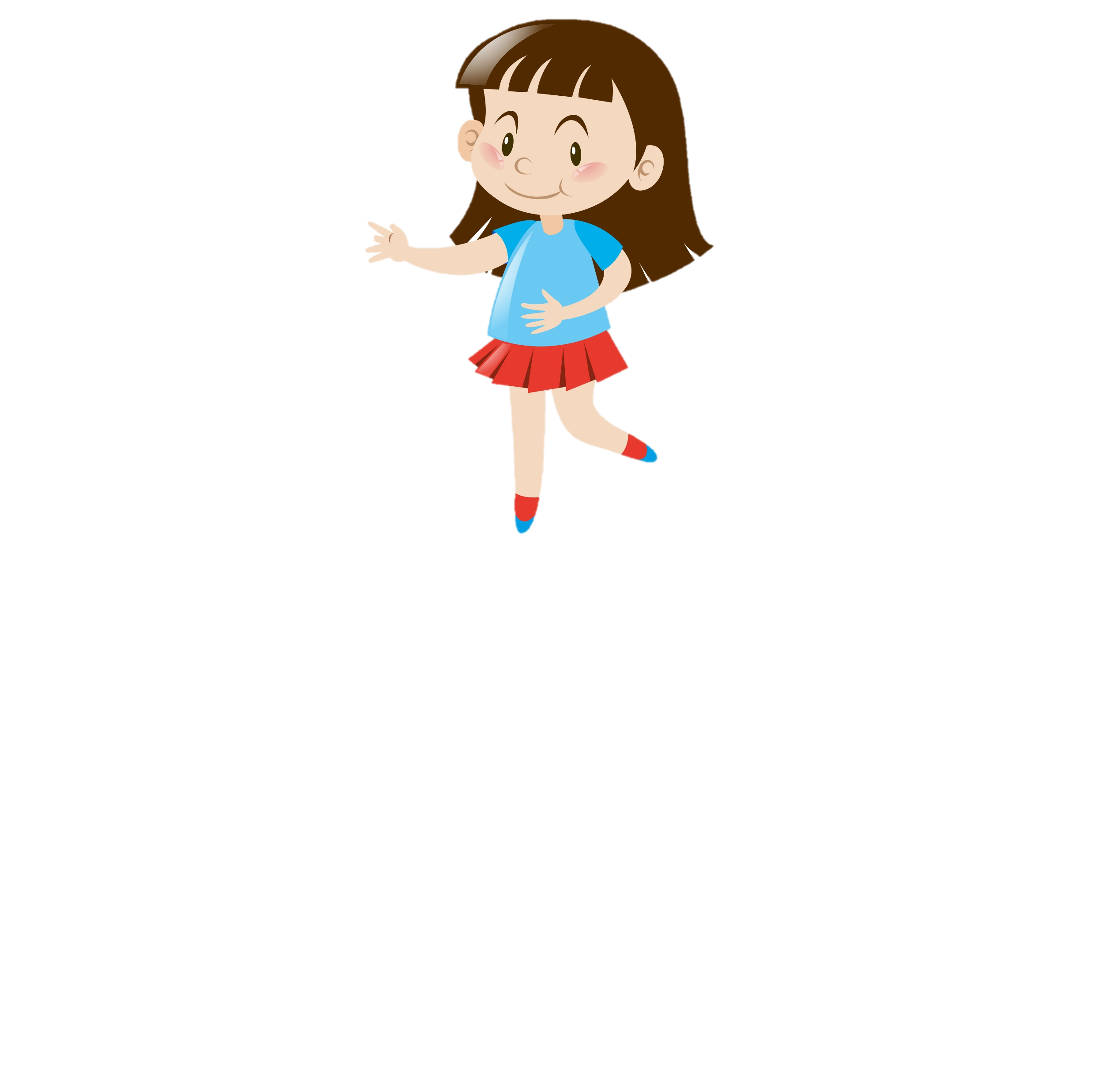 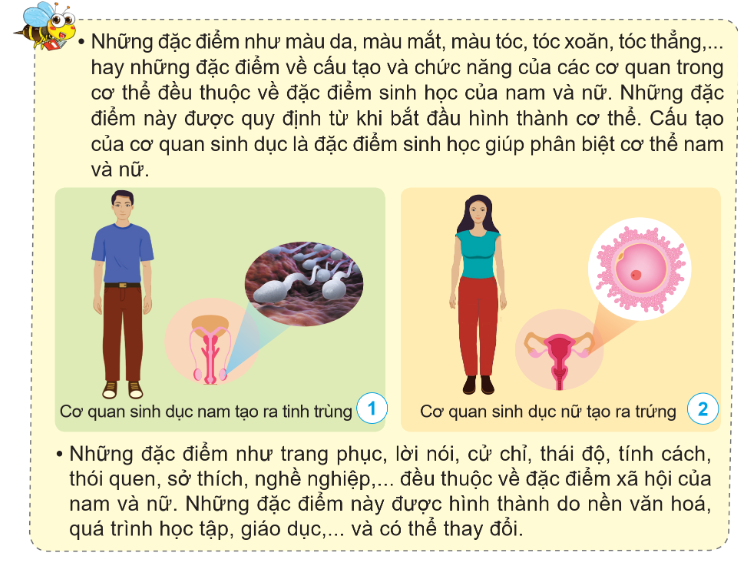 Kể tên một số đặc điểm sinh học của nam và nữ.
Những đặc điểm sinh học được hình thành từ khi bắt đầu hình thành cơ thể.
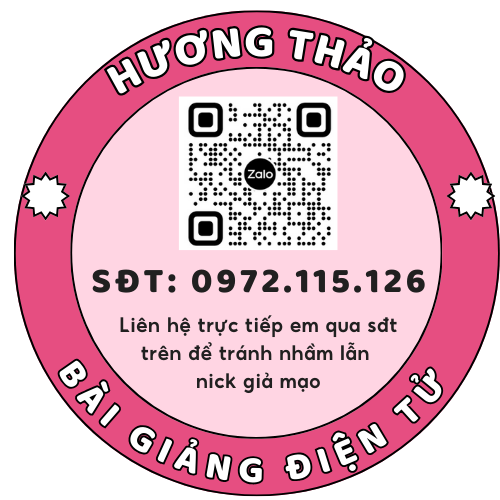 Kể tên một số đặc điểm sinh học của nam và nữ.
Cơ quan sinh dục tạo ra trứng.
Sinh con và cho con bú.
Cơ quan sinh dục tạo ra tinh trùng.
Có râu.
Da nâu.
Có thể mang thai.
Có kinh nguyệt.
Giọng nói trầm.
……….
Trong số các cơ quan của cơ thể, cơ quan nào giúp phân biệt cơ thể nam và nữ?
Cơ quan sinh sản
Những đặc điểm xã hội của nam và nữ được hình thành như thế nào? Kể tên một số đặc điểm xã hội của nam và nữ.
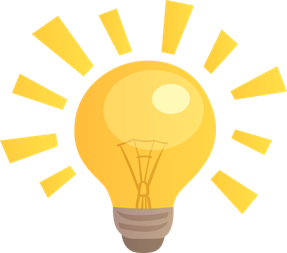 Những đặc điểm xã hội được hình thành do nền văn hoá, quá trình học tập, giáo dục,... và có thể thay đổi.
Nuôi dưỡng và chăm sóc con.
 Thích mặc áo sơ mi.
 Để tóc ngắn.
 Chú ý vẻ bề ngoài.
 Làm nghề giáo viên
………….
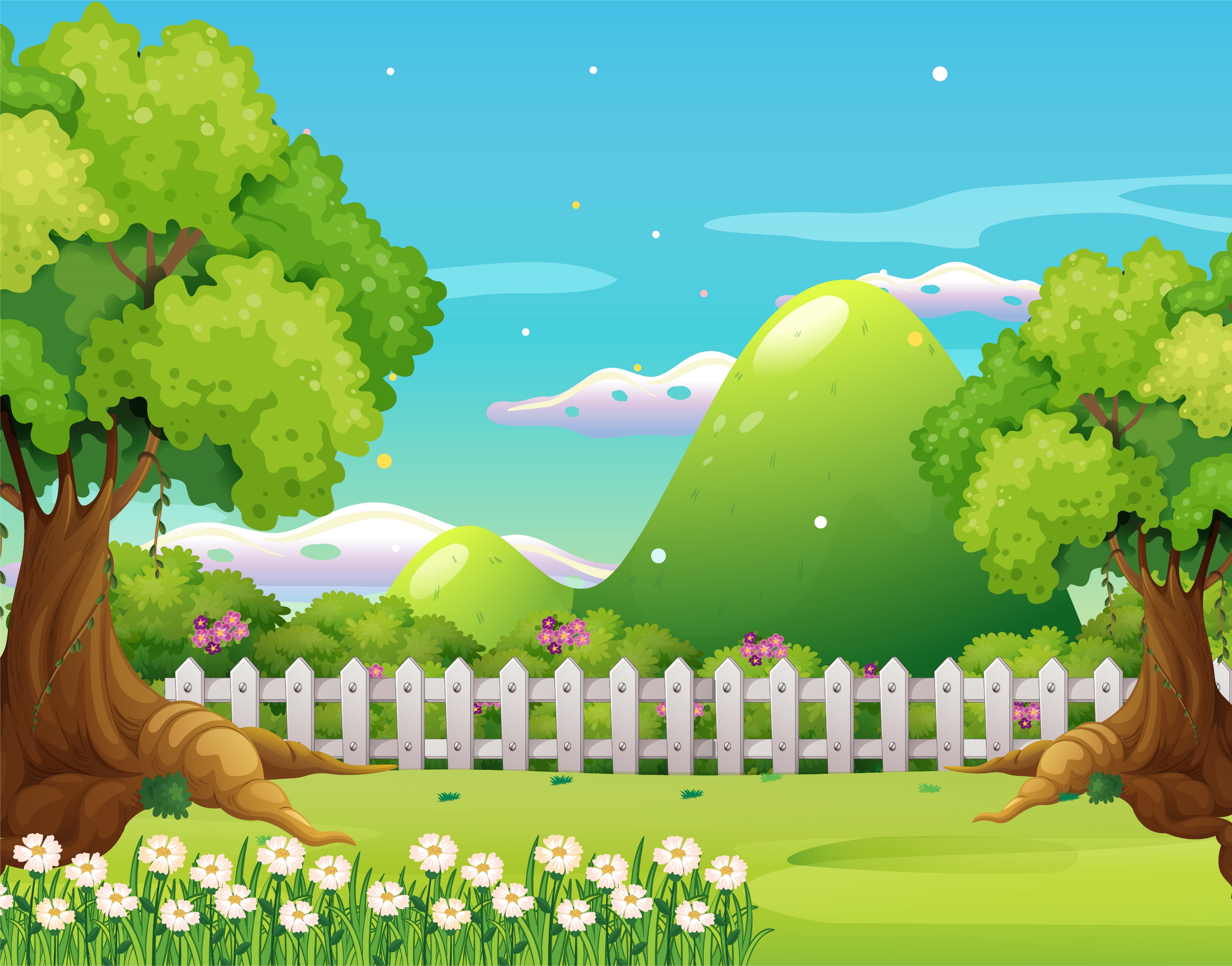 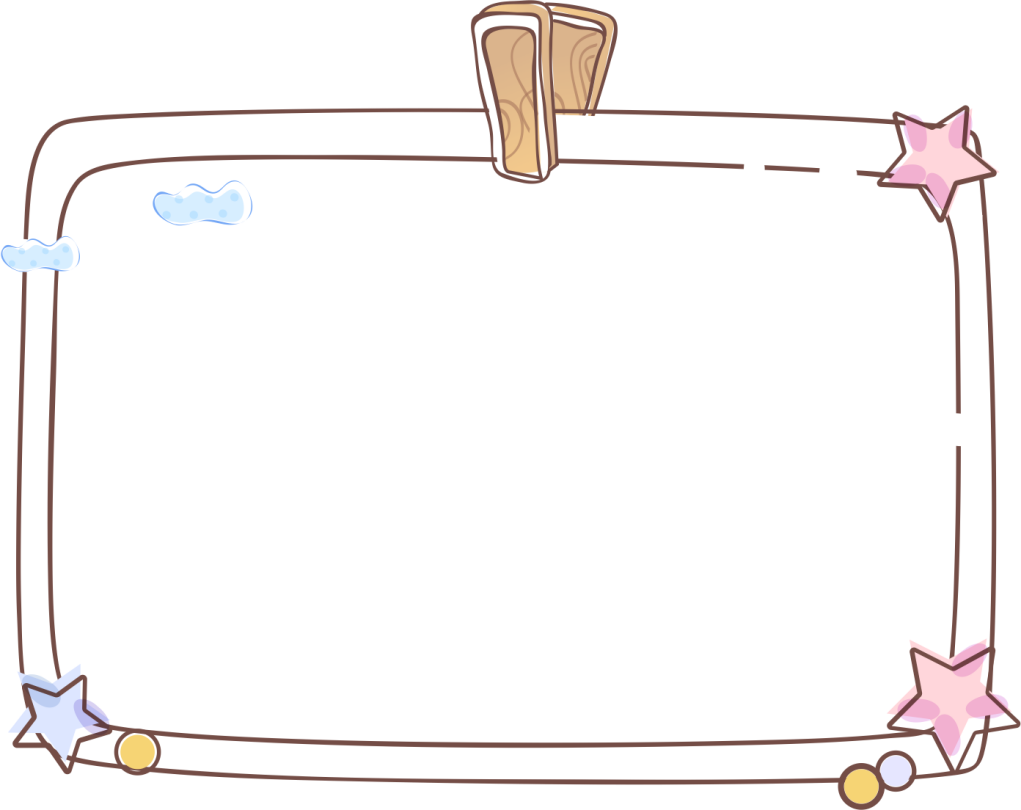 HĐ2. Phân biệt đặc điểm sinh học và đặc điểm xã hội cùa nam và nữ
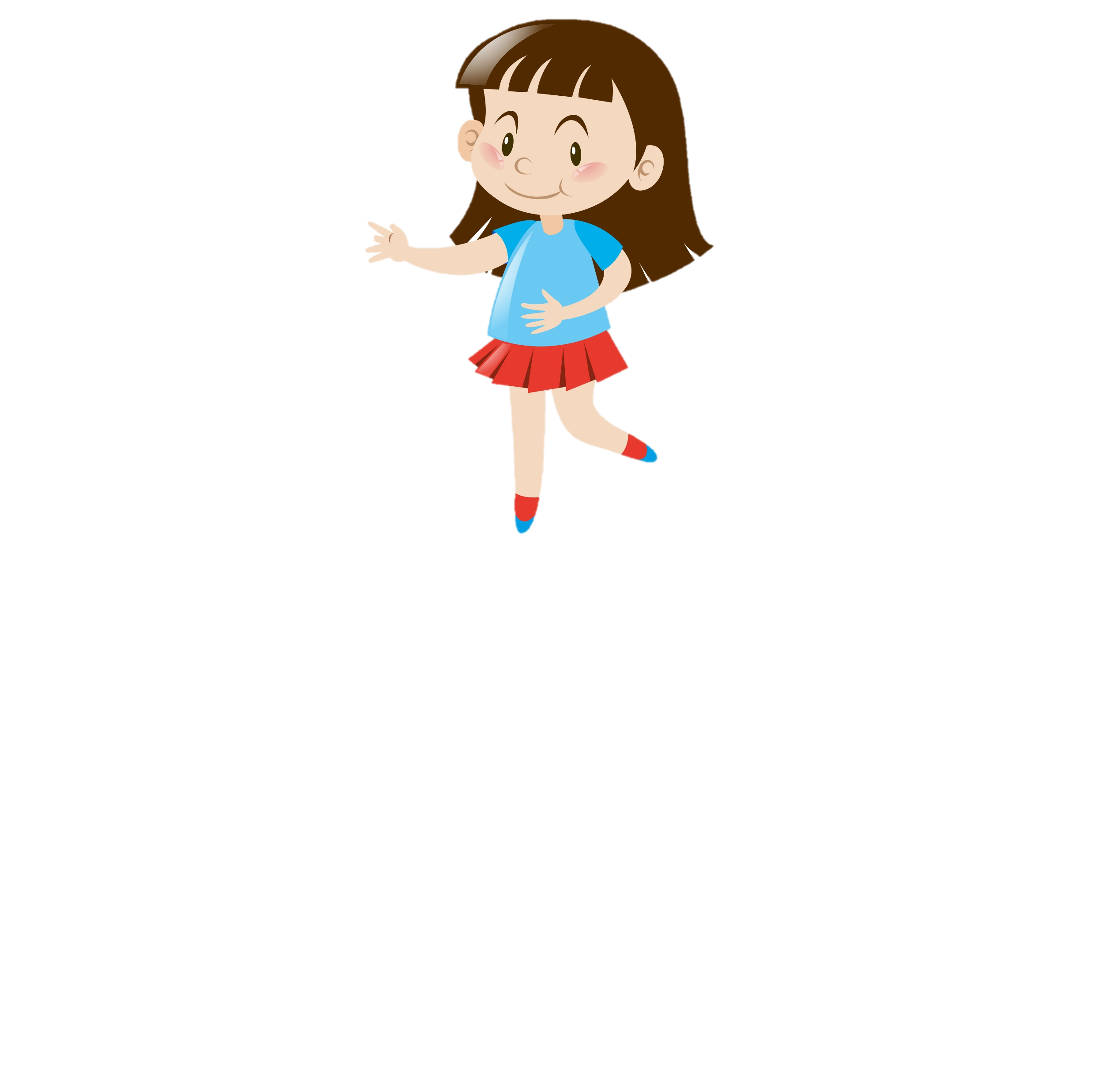 Bước 1: Chuẩn bị các thẻ chữ về đặc điểm sinh học và đặc điểm xã hội.
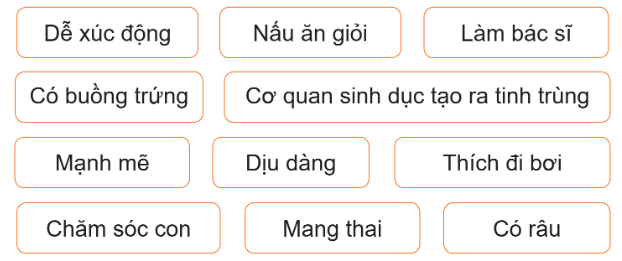 Bước 2: Phân loại nội dung các thẻ chữ thành nhóm theo bảng sau.
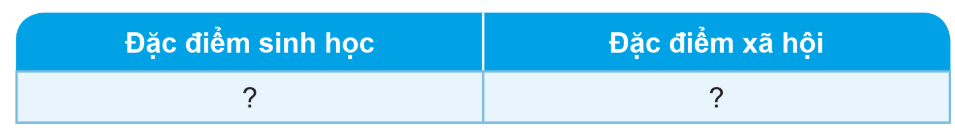 Bước 3: Báo cáo kết quả
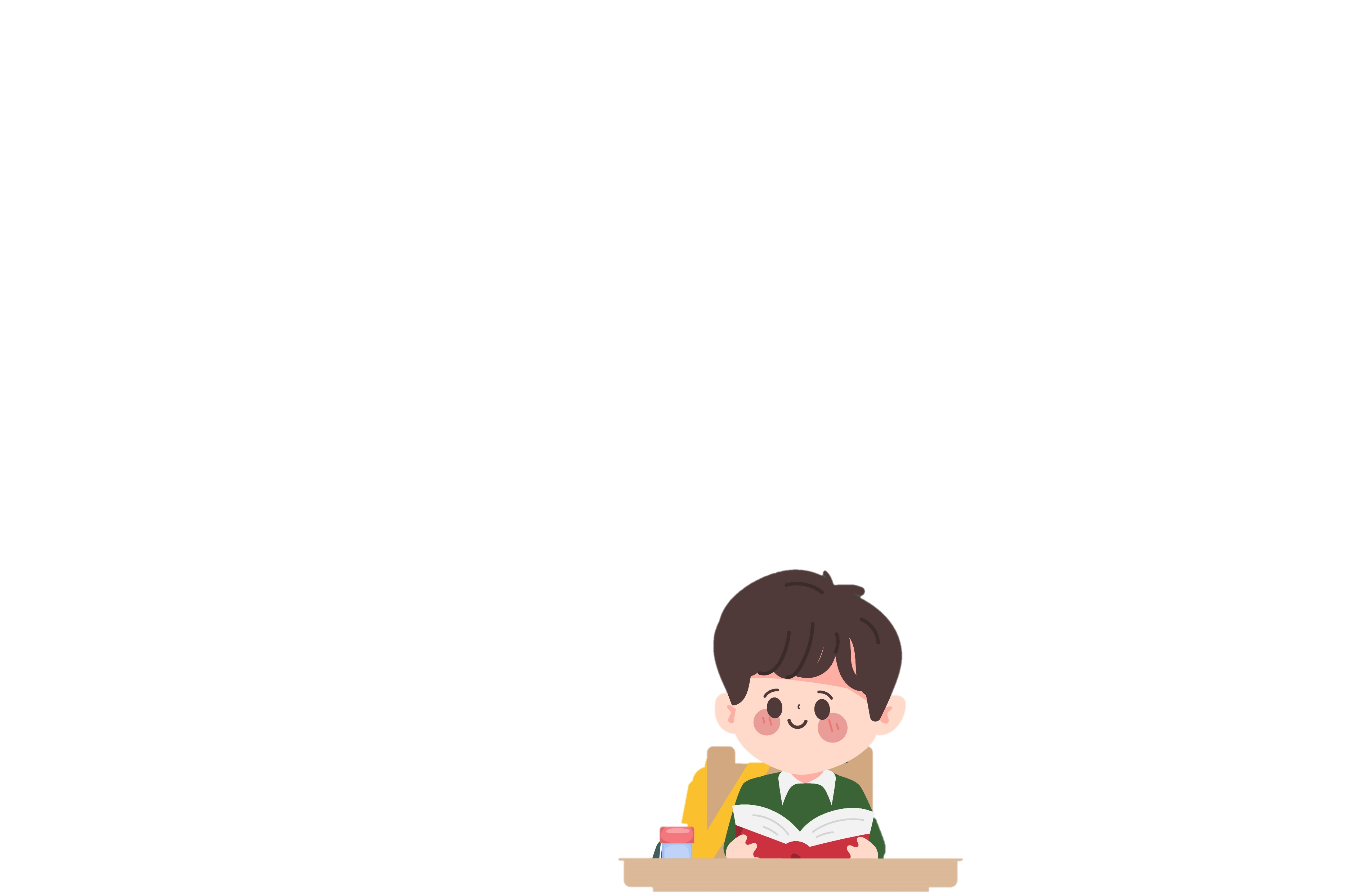 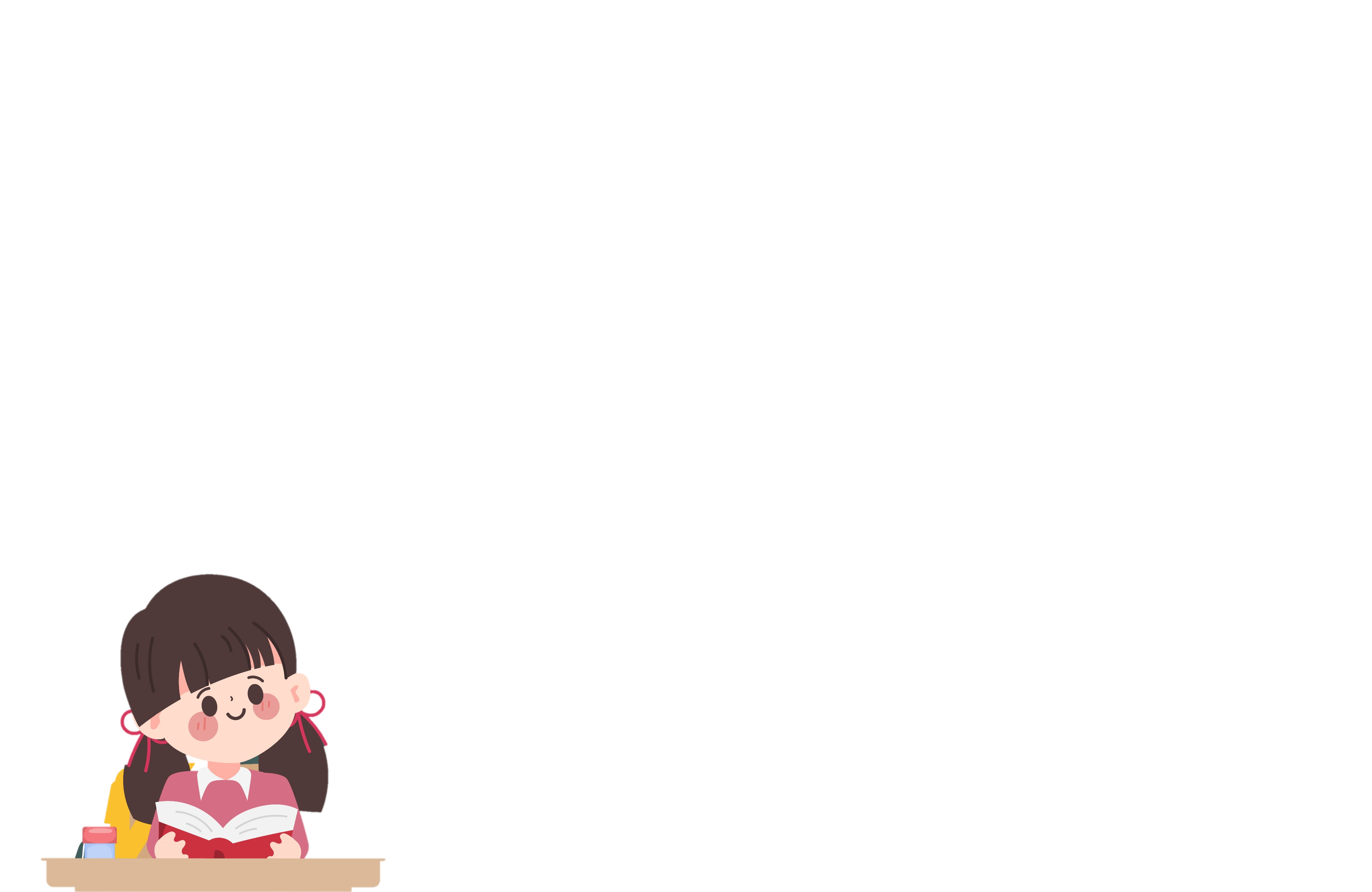 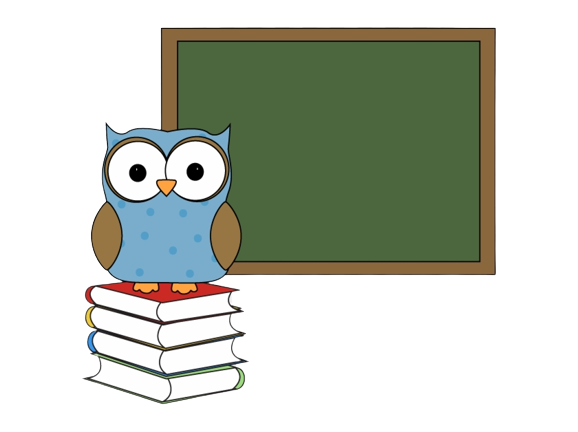 Kể thêm một số đặc điểm sinh học, đăc điểm xã hội của nam và nữ.
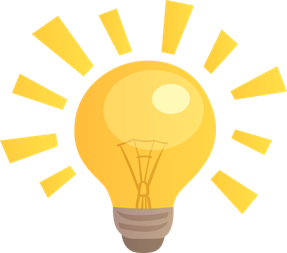 Đặc điểm xã hội: thích ăn quà vặt, làm nghề cắt tóc, thích mặc váy,....
Các đặc điểm sinh học của con người: giọng nói nhẹ nhàng, râu quai nón, da trắng,  mũi cao,...
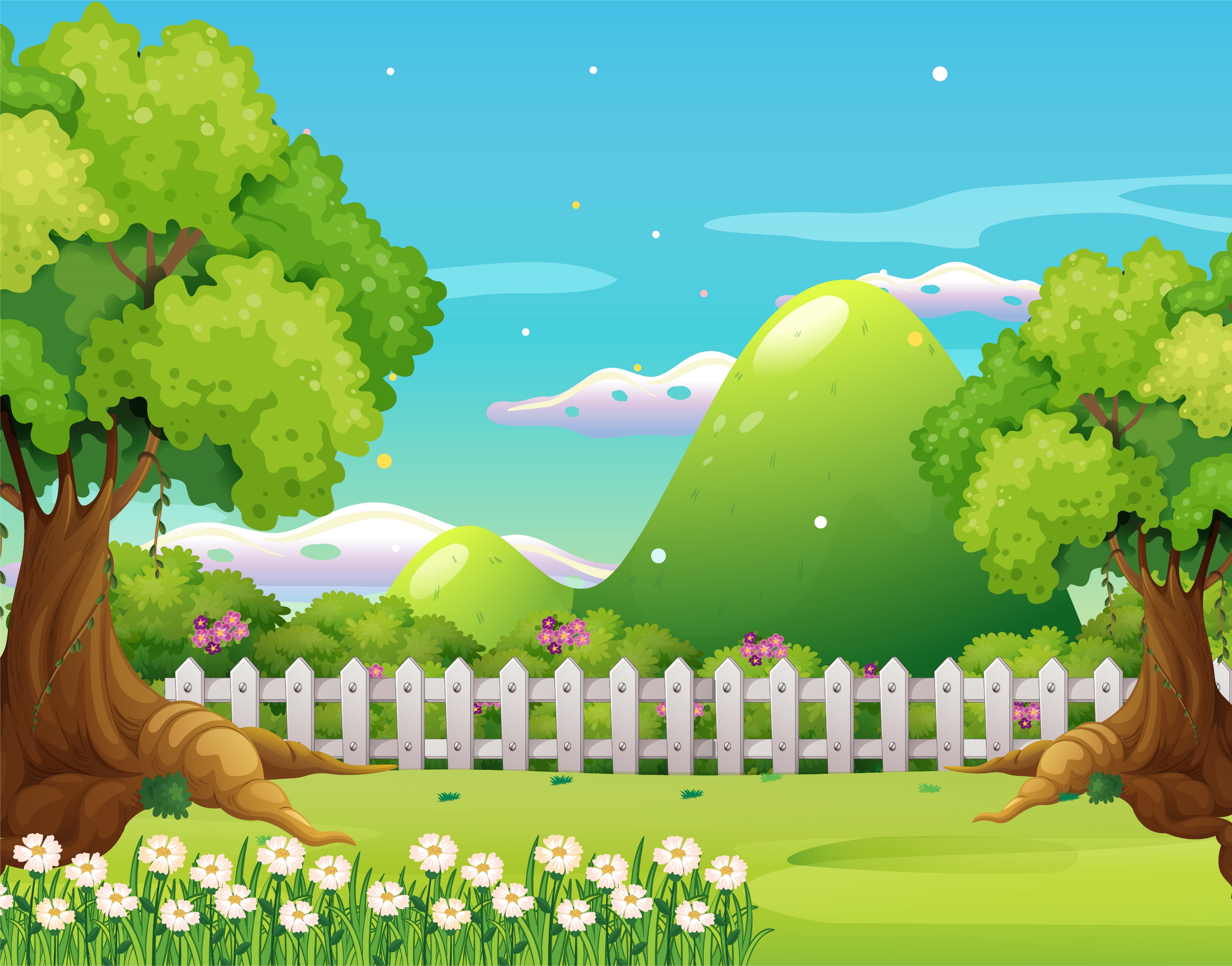 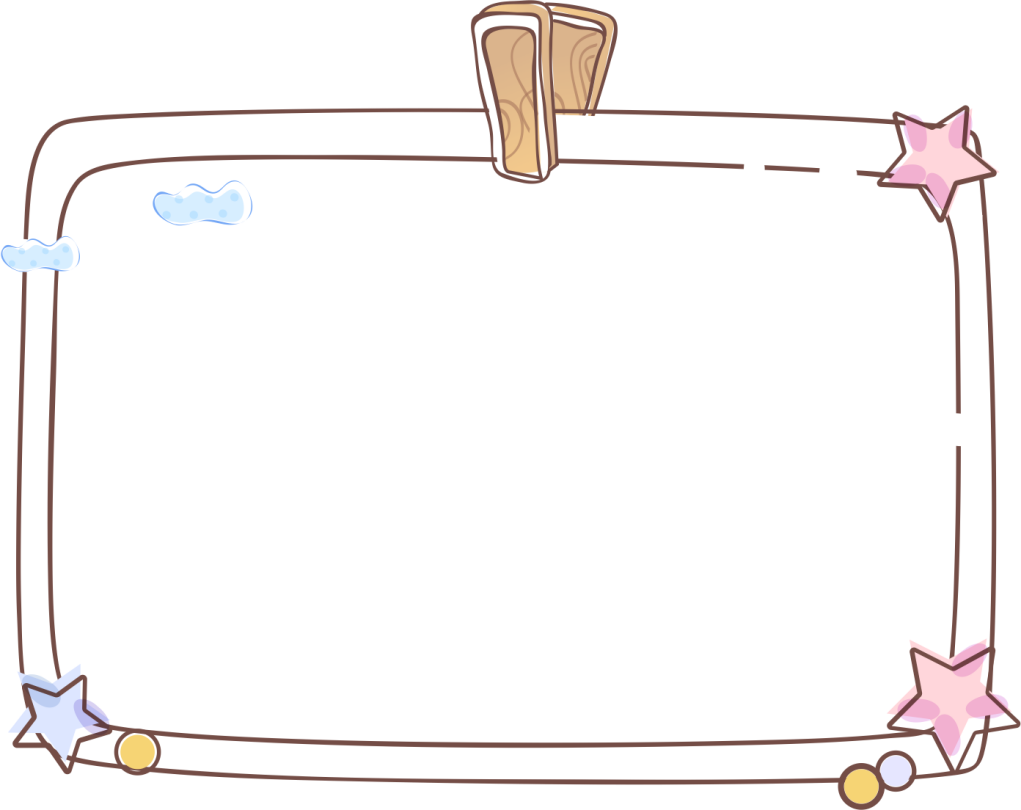 HĐ 3: Phân biệt đặc điểm sinh học, đặc điểm xã hội của mỗi người dưới đây.
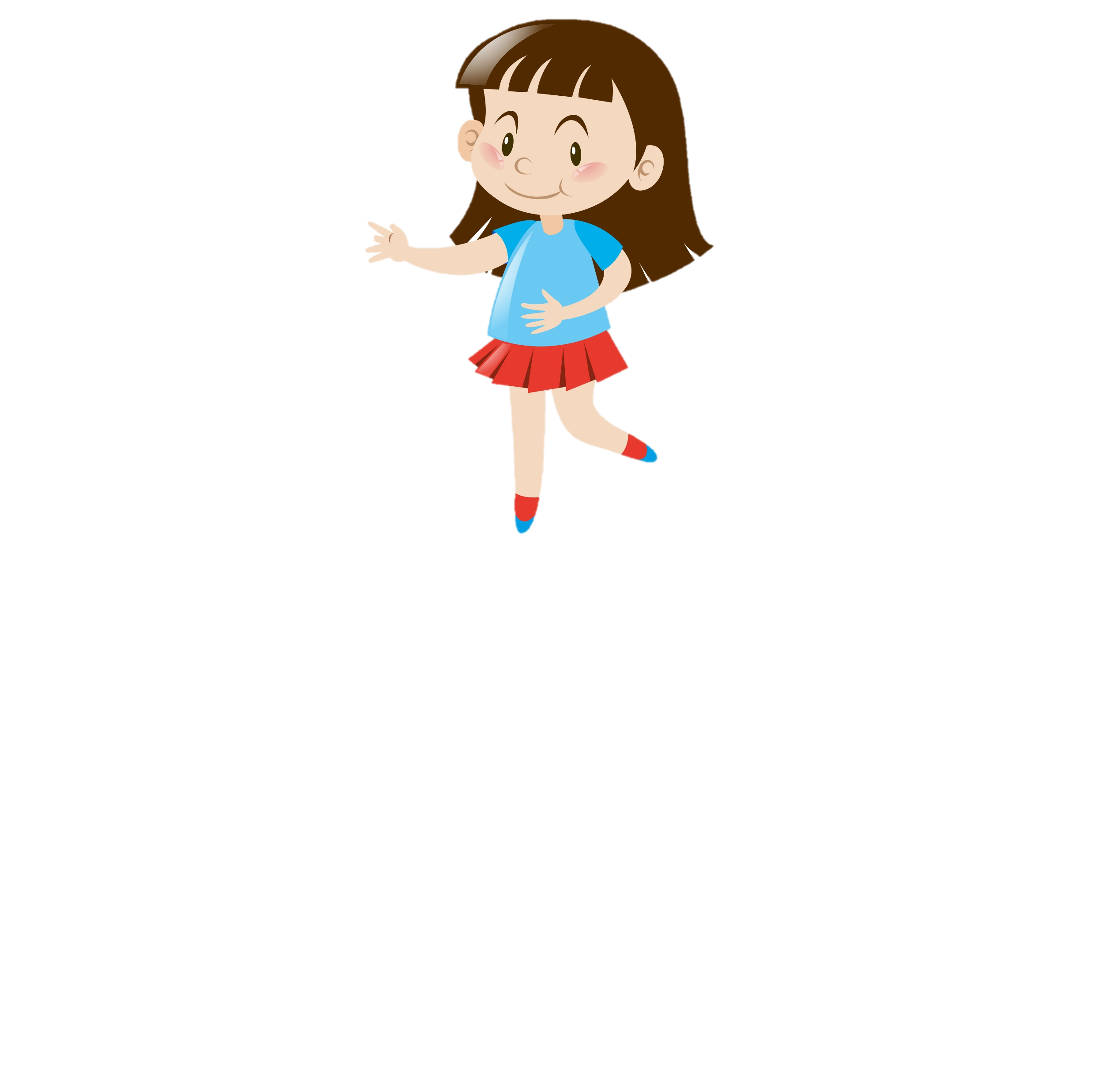 1. Phân biệt đặc điểm sinh học, đặc điểm xã hội của mỗi người ở dưới đây.
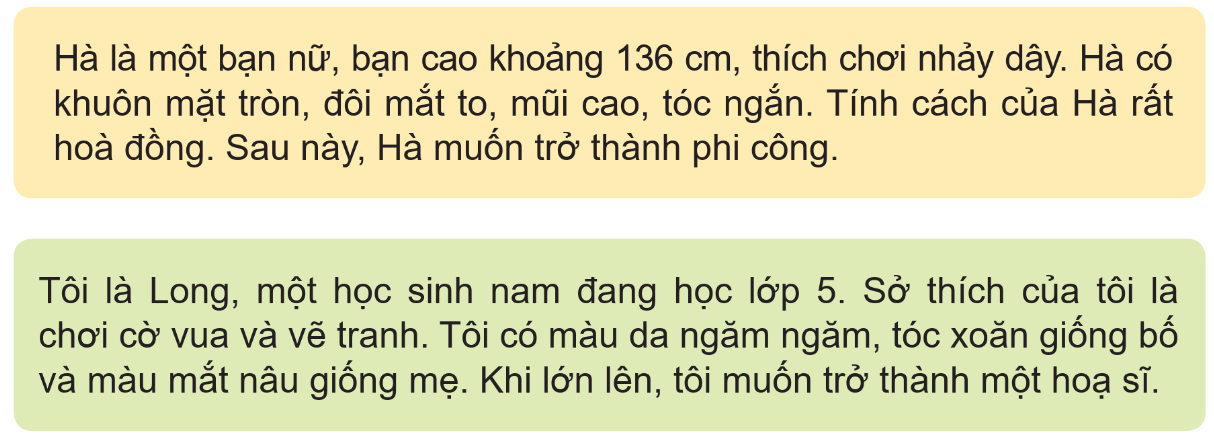 Bạn Hà
Sinh học: Nữ, cao 136 cm mặt tròn, mắt to, tóc ngắn
Xã hội: Tính cách của Hà rất hoà đồng. Sau này, Hà muốn trở thành phi công.
Bạn Long
Sinh học: nam, có màu da ngăm ngăm, tóc xoăn giống bố và màu mắt nâu giống mẹ. 
Xã hội: Sở thích là chơi cờ vua và vẽ tranh. Khi lớn lên, muốn trở thành một hoạ sĩ.
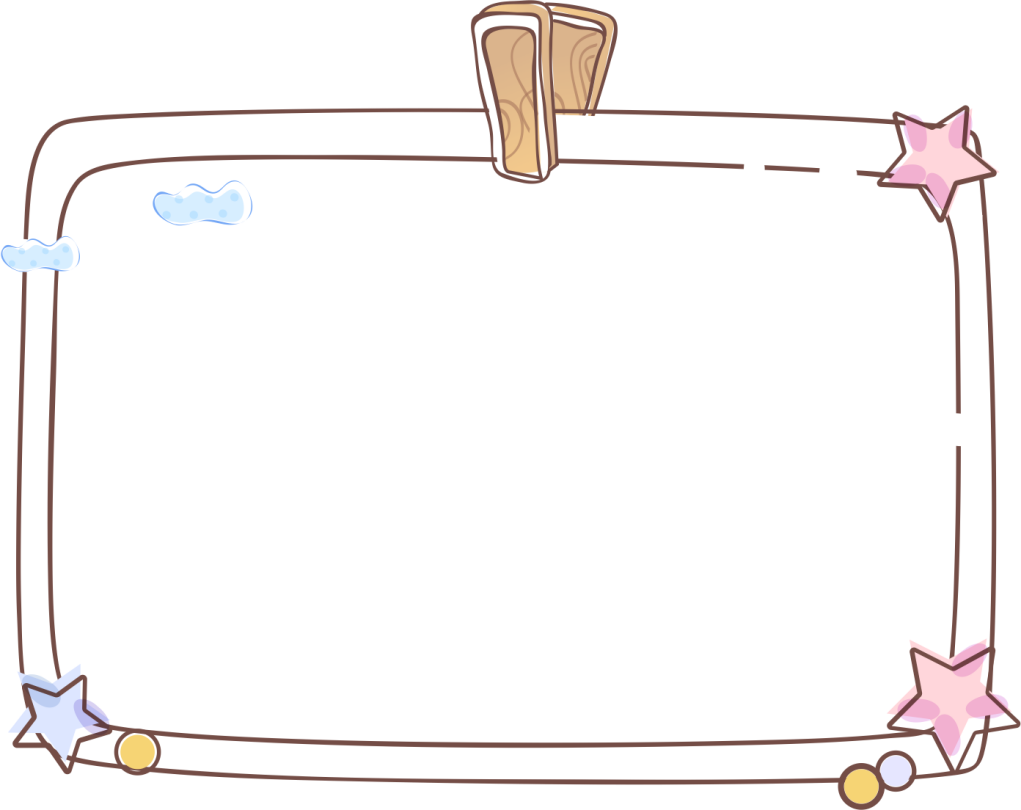 Nam và nữ đều có những những đặc điểm sinh học và đặc điểm xã hội khác nhau song dù là nam hay nữ chúng ta cũng đều phải tôn trọng lẫn nhau. Vậy thế nào là tôn trọng bạn cùng giới và khác giới chúng ta cùng chuyển sang tiết 2 của bài.
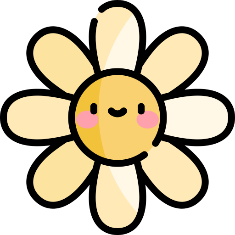 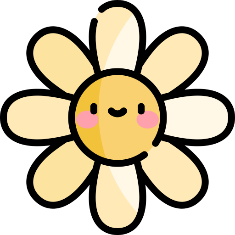 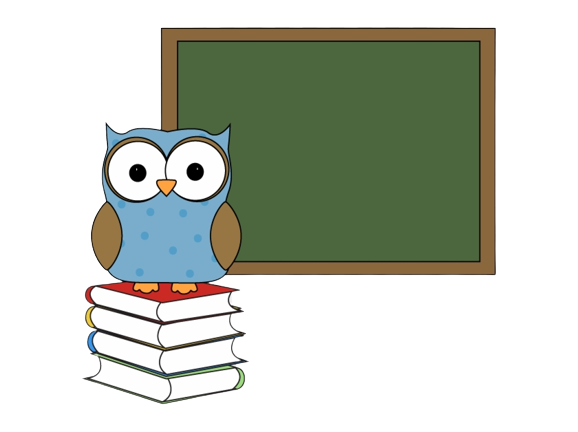 2. Mô tả đặc điểm của một người nam hoặc một người nữ. Phân biệt đặc điểm sinh học, đặc điểm xã hội của người đó và chia sẻ với các bạn.
Mô tả đặc điểm của mẹ em.
Mẹ em năm nay 43 tuổi. Mẹ có đôi mắt đen, làm da trắng và bộ tóc dài. Mẹ thích đi du lịch và mua sắm. Mẹ em đang làm giáo viên.
- Đặc điểm sinh học: Mẹ là nữ, có đôi mắt đen, làm da trắng và bộ tóc dài.
- Đặc điểm xã hội: Mẹ thích đi du lịch và mua sắm. Mẹ đang làm giáo viên.
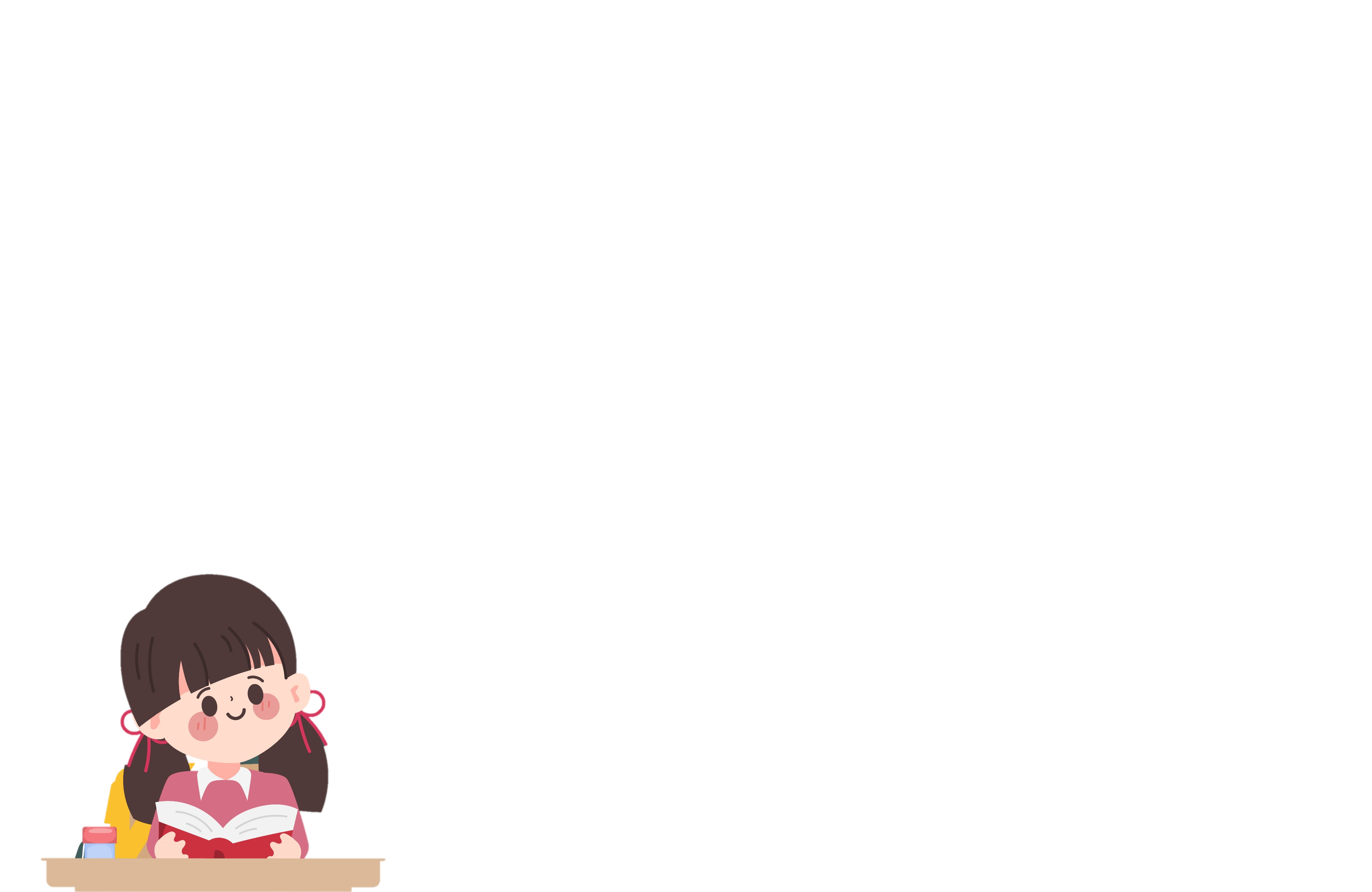 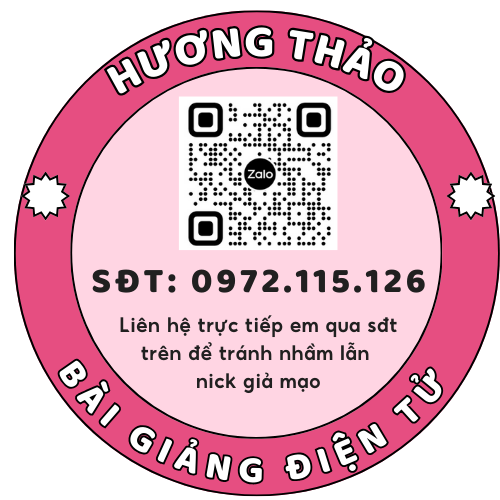 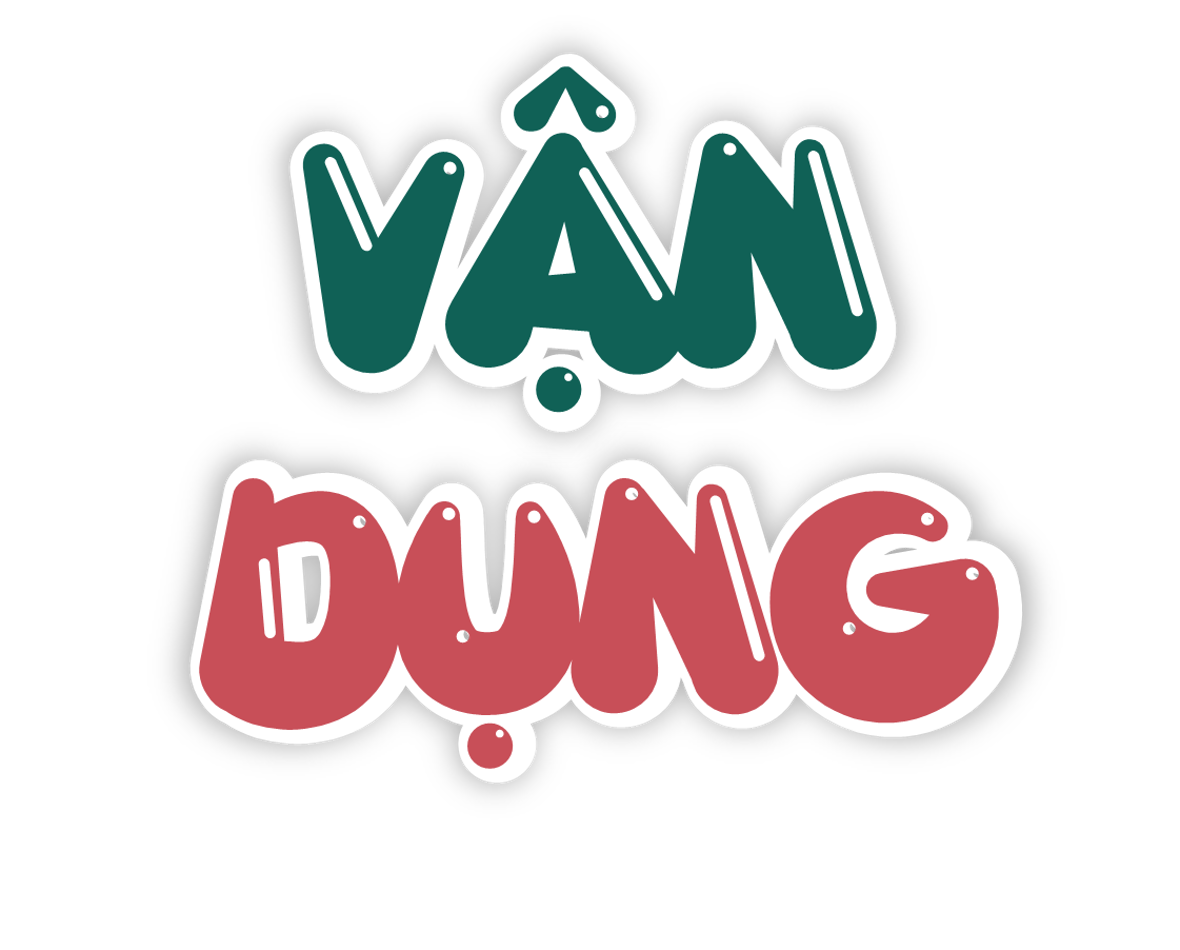 Parrot
Fish
Em và các bạn có đặc điểm sinh học, đặc điểm xã hội nào giống nhau, khác nhau?
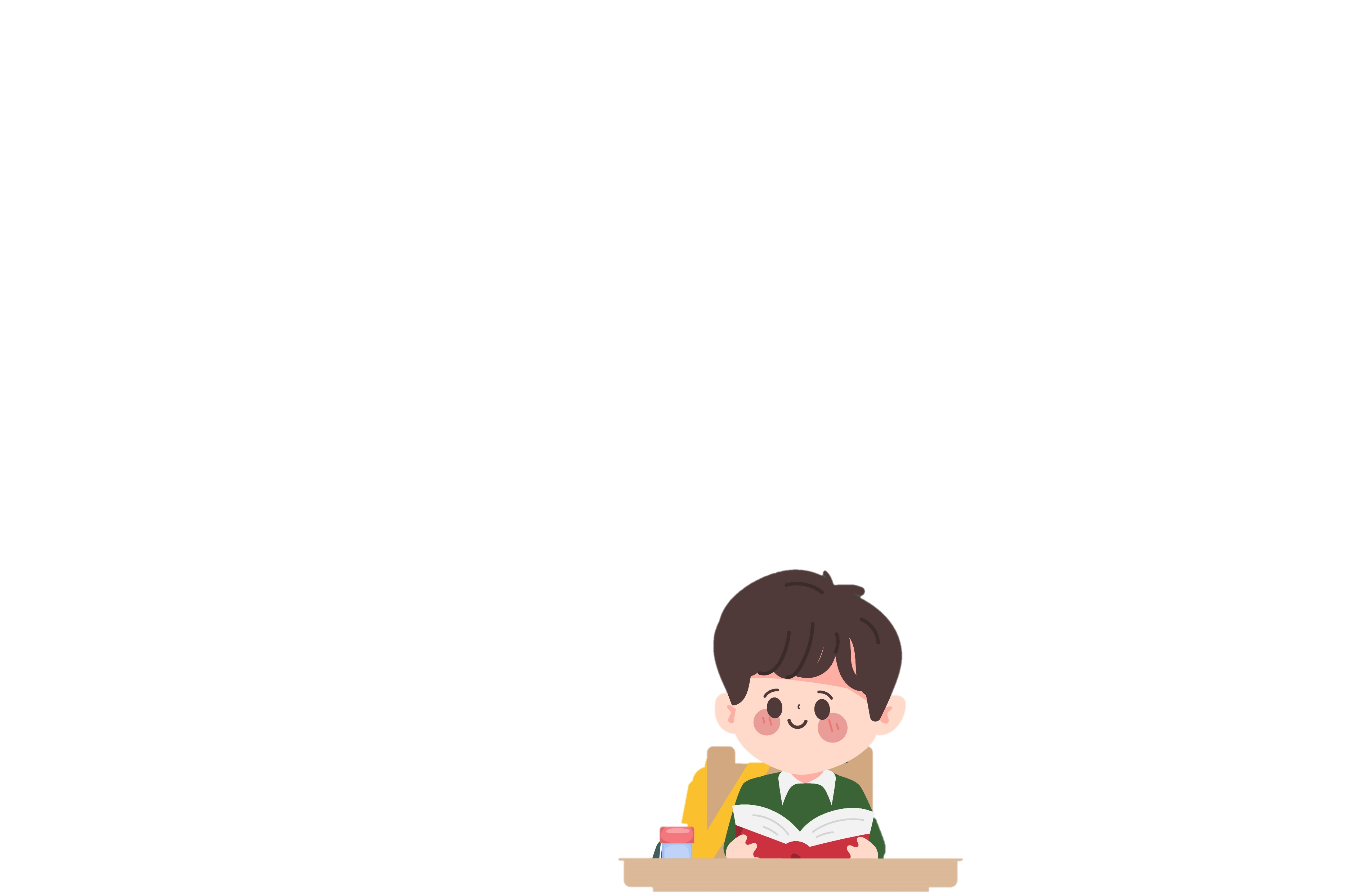 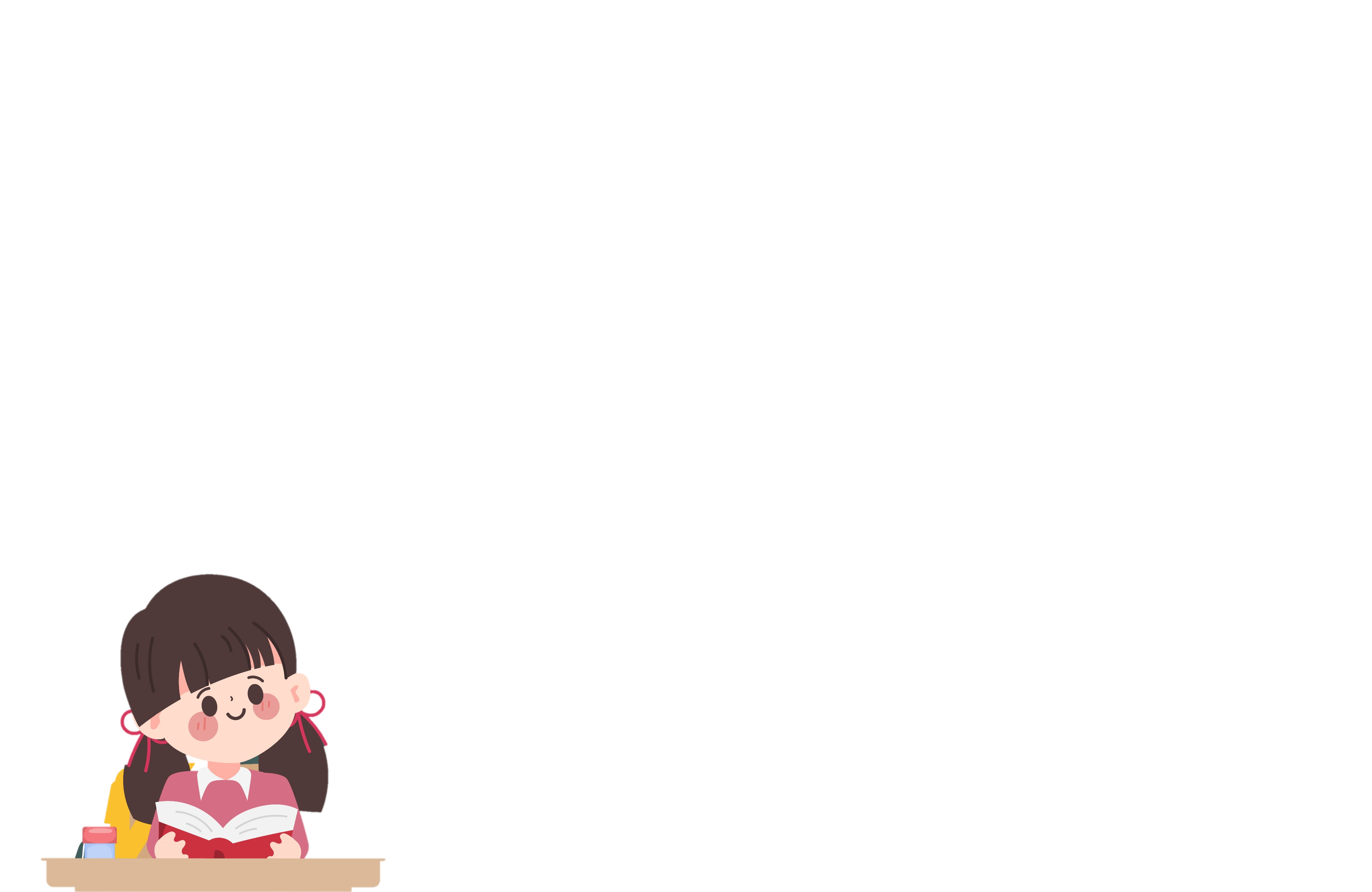 Học sinh nam
+ Đặc điểm sinh học giống nhau: cơ quan sinh dục tạo ra tinh trùng, giọng nói thường trầm, ...
+ Đặc điểm sinh học khác nhau: một số bạn có má lúm đồng tiền, một số mắt hai mí, ...
+ Đặc điểm xã hội giống nhau: thường để tóc ngắn, thích mặc áo thể thao,...
+ Đặc điểm xã hội khác nhau: có bạn thích đá bóng, có bạn lại thích bóng rổ,...
Học sinh nữ
+ Đặc điểm sinh học giống nhau: cơ quan sinh dục tạo ra trứng, có kinh nguyệt, và có thể mang thai, ...
+ Đặc điểm sinh học khác nhau: một số bạn tóc xoăn tự nhiên, ...
+ Đặc điểm xã hội giống nhau: thường để tóc dài, thích mặc váy,...
+ Đặc điểm xã hội khác nhau: có bạn thích làm cô giáo, có bạn lại thích hoạ sĩ,...
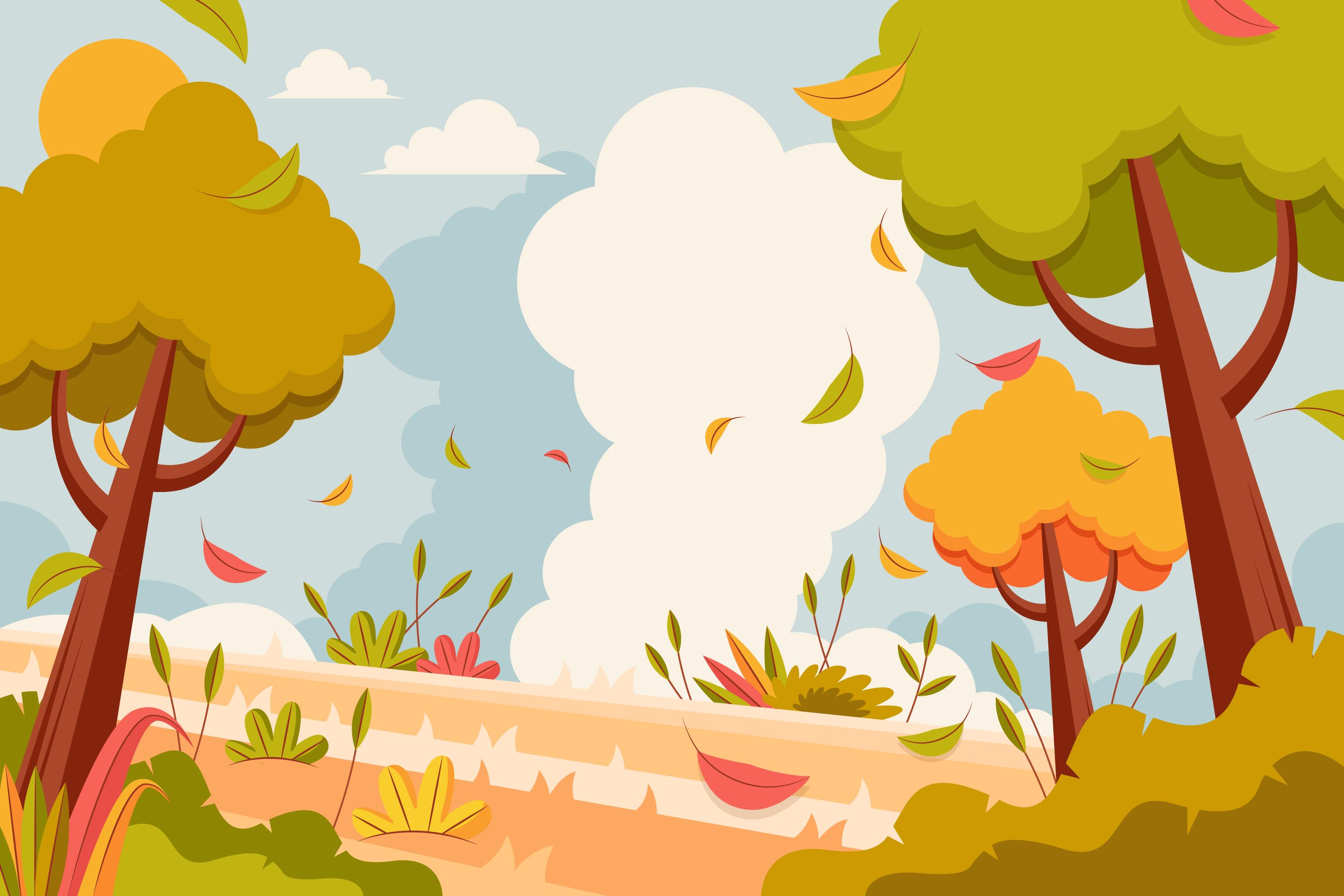 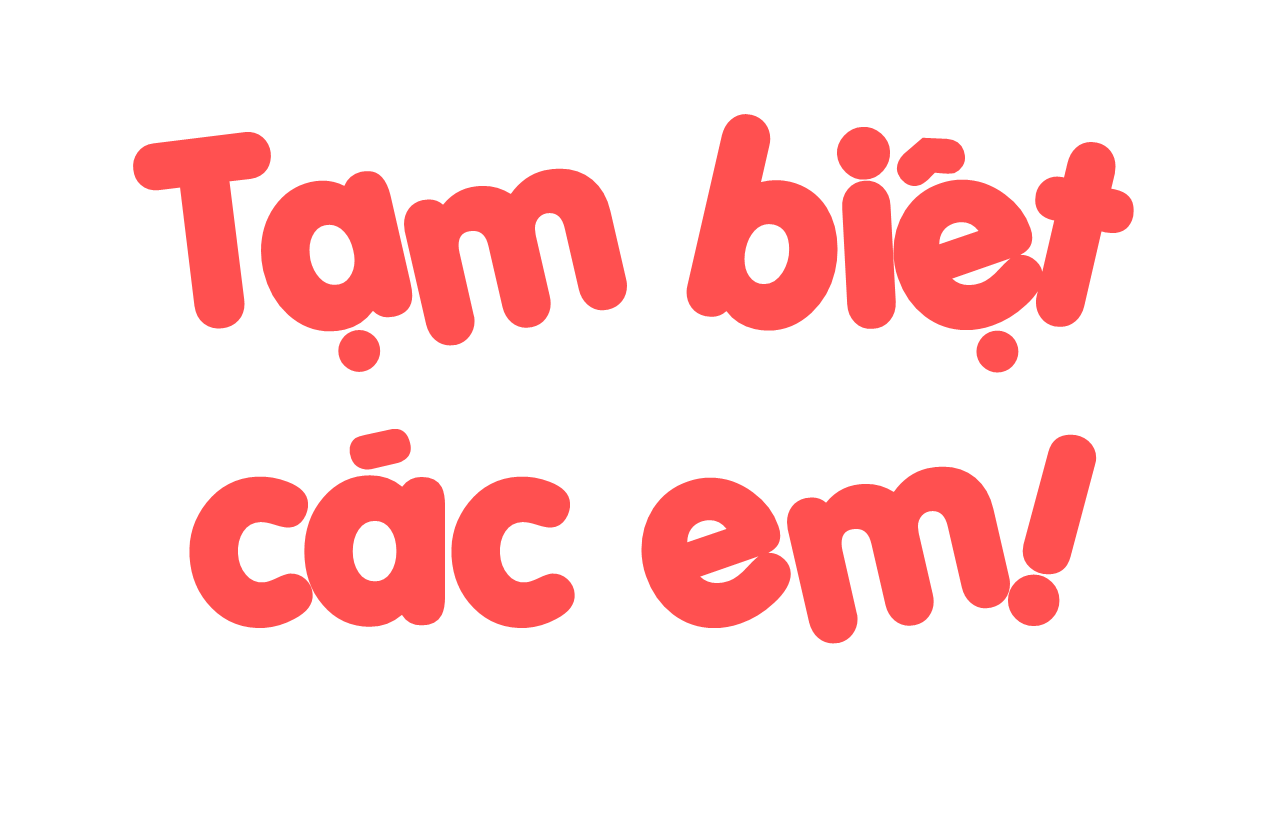 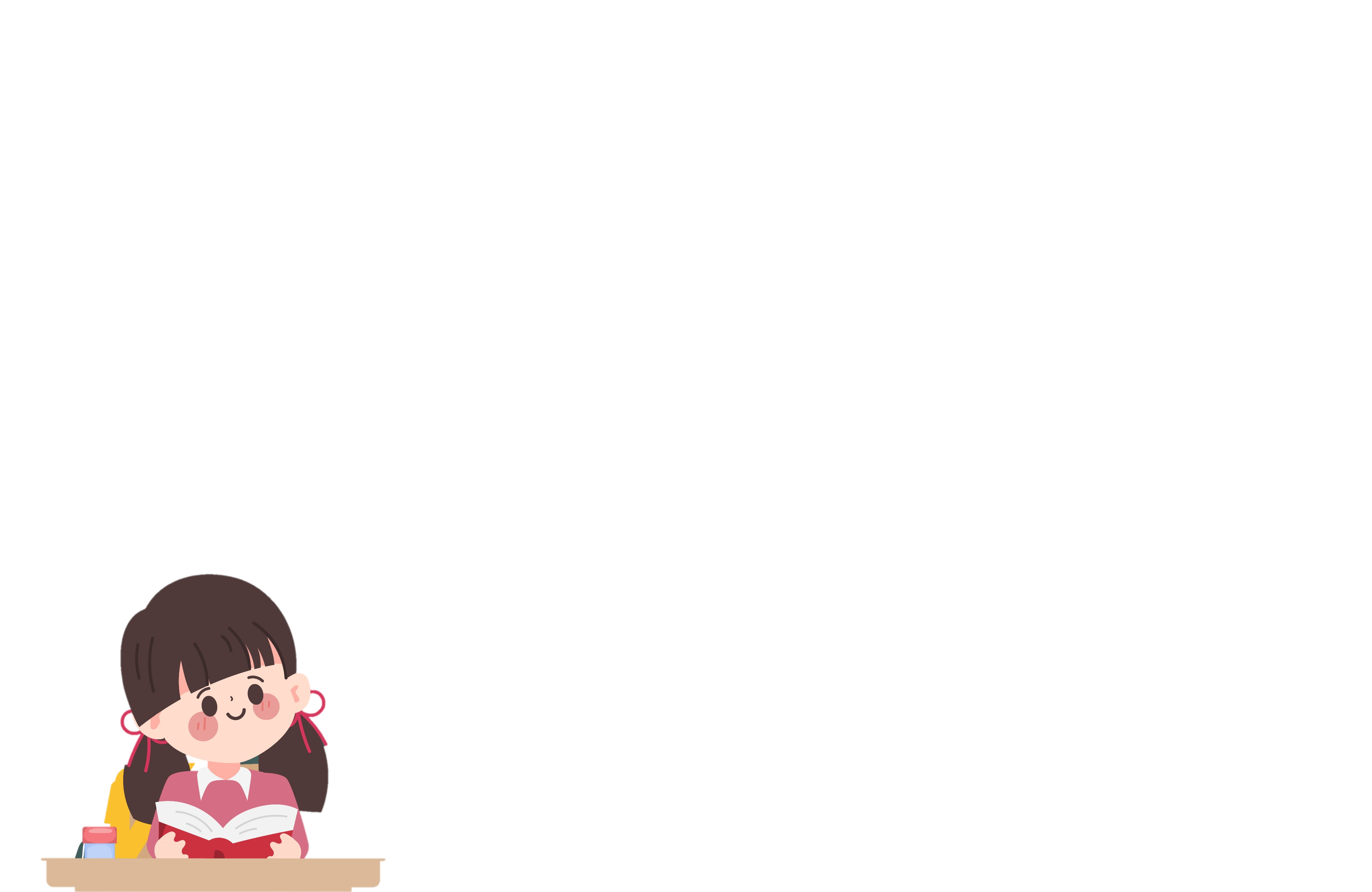 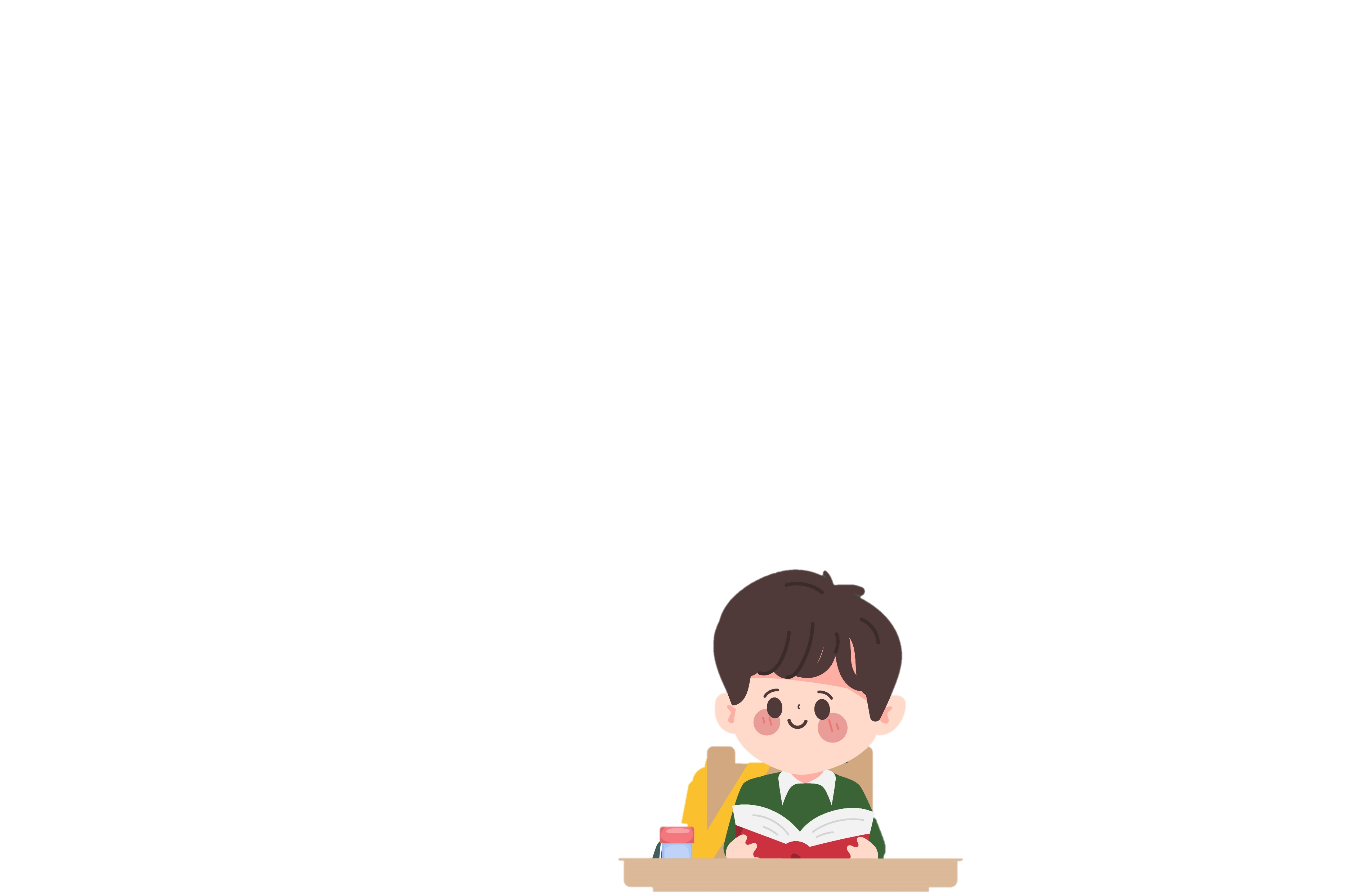